Dr AMAL ALBTOOSH
CARTILAGE
Modified connective tissue
Forms skeletal basis of some parts of body
Matrix is firm giving it the characteristic consistency
Resists compression
Avascular (nutrients diffuse through matrix)
Perichondrium is rich in blood vessels
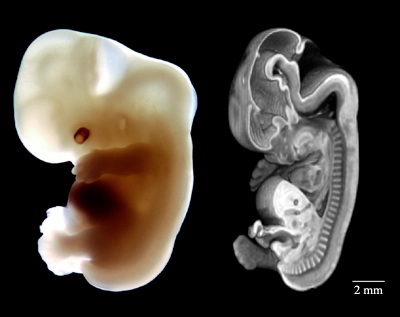 PERICHONDRIUM
Dense irregularly arranged fibrous tissue 
Ensheaths the cartilage
Composed of cells & matrix
Matrix consists of fibres & ground substance
Houses the blood vessels that nourish chondrocytes
Present in most of the hyaline & elastic cartilage
Absent in fibrocartilage
Fibrous layer
Cellular layer
CHONDROBLAST
Mesenchymal (embryologically)
Progenitor of chondrocytes
Lines border between perichondrium and matrix
Produce the intercellular matrix and collagen fibres
Cells which become imprisoned within this matrix become chondrocytes.
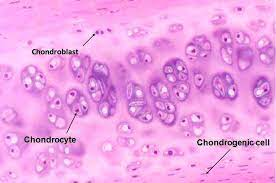 CHONDROCYTE
Mature cartilage cell
Reside in a space called the lacuna
Isogenous cell group
Basophilic
Clear areas = Golgi and lipid droplets
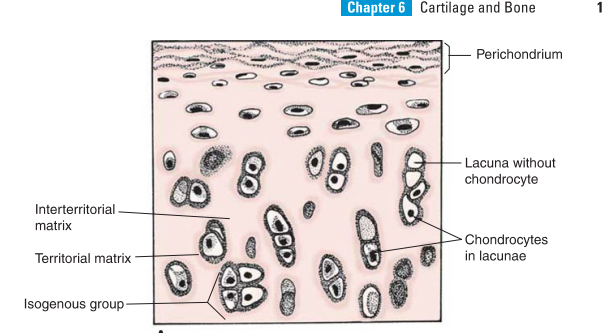 CHONDROCYTE
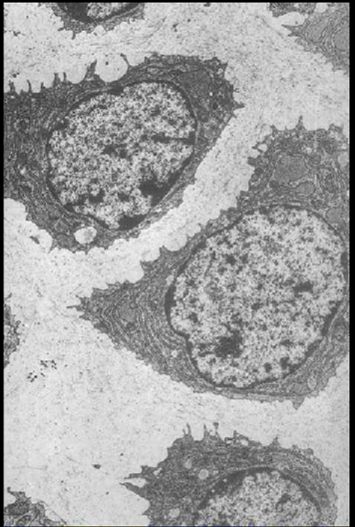 Chondrocytes completely fill their lacunae
RER and euchromatic nuclei
Synthetically active, secrete matrix
Synthesize type II collagen, proteoglycans and chondronectin.
N
RER
Cartilage matrix
[Speaker Notes: ?]
MATRIX
Provides the rigidity, elasticity, & resilience
FIBERS
Collagenous and elastic

GROUND SUBSTANCE
Glycosaminoglycans (chondroitin sulfates & keratan sulfate)
Proteoglycans
Water
Basophilic
Territorial matrix
Interterritorial matrix
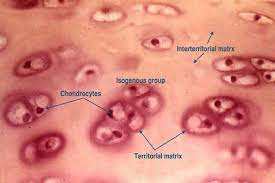 [Speaker Notes: Territorial matrix surrounds lacuna (space in which chondrocyte lives)]
TYPES OF CARTILAGE
HYALINE

ELASTIC

FIBROUS
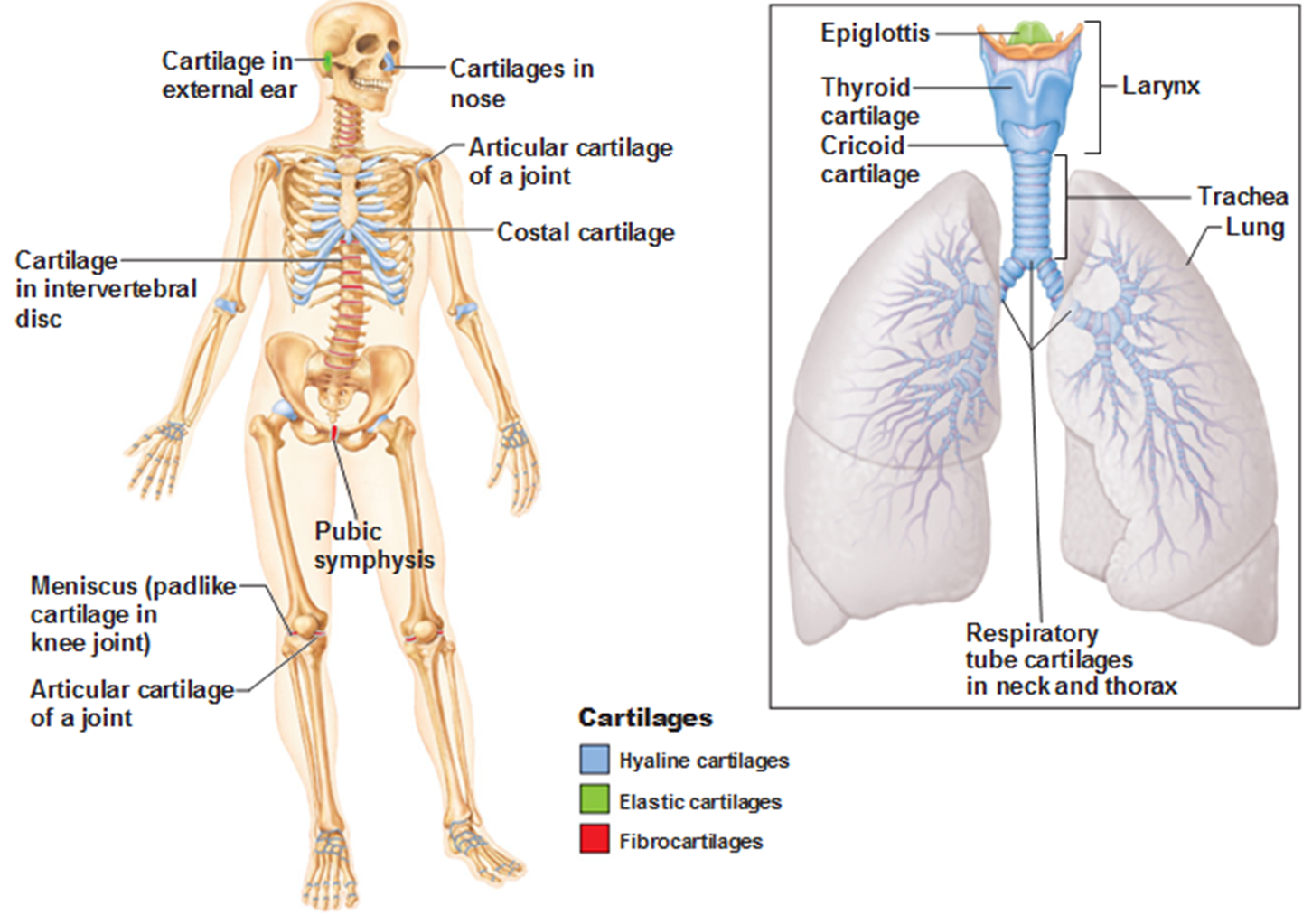 HYALINE CARTILAGE
Sites: Tracheal rings, nasal septum, larynx, costal cartilage & articular surfaces of joints

Cartilage cells: Present singly or in groups of 2 or 4 cells inside lacunae

Cartilage Matrix: Collagen type II

Ground substance: Homogenous, clearly basophilic

Functions: supportive
ELASTIC CARTILAGE
Sites: Auricle, ext. auditory meatus, auditory tube, epiglottis, apices of arytenoid cartilage
Cartilage cells: larger, more numerous, packed more closely
Cartilage Matrix: elastic fibres, collagen type II
Ground substance: Rich in elastic fibres
Functions: supportive with resilience
Elastic fibers stain with orcein.
[Speaker Notes: Ear]
FIBROCARTILAGE
Sites: intervertebral discs, arytenoid cartilage (except apices), pubic symphysis, manubriosternal joint, articular disc of TM joint.
Cartilage cells: fewer, smaller, scattered singly or in rows
Cartilage Matrix: collagen type I & II
Ground substance: acidophilic
Functions: supportive with tensile strength
Intervertebral disc
bonE
Modified connective tissue
Highly vascular mineralized connective tissue consisting of cells and dense intercellular organic matrix impregnated with inorganic salts.
Provide support & protection to the vital organs 
Forms skeletal framework
Composition
Cells: 
Osteogenic cells
Osteoblasts
Osteocytes
Osteoclasts

Fibers: collagen type I

Ground Substance: Proteoglycans & glycoproteins
The matrix of bone is a mixture of organic (collagen) and inorganic (calcium phosphate)
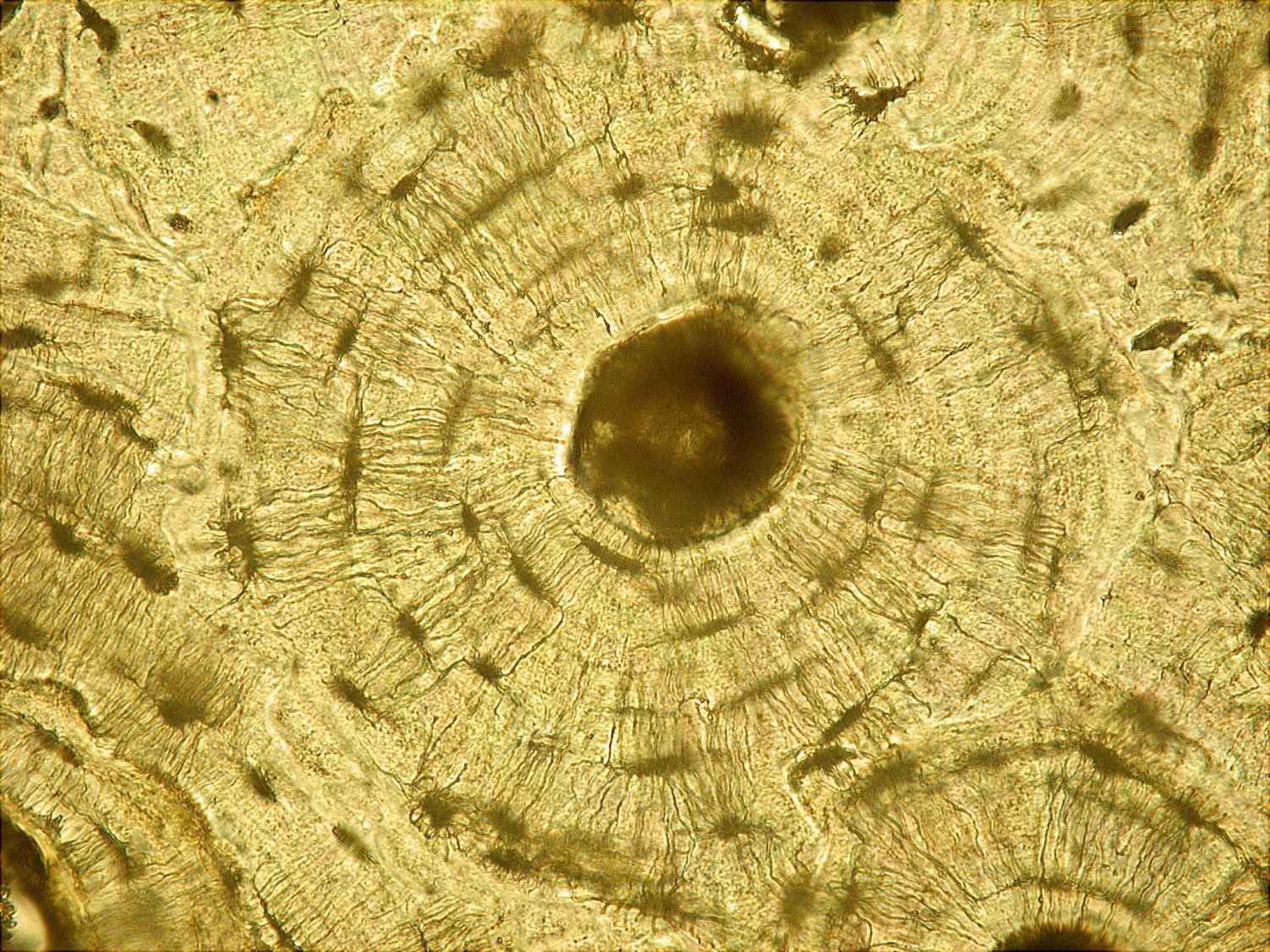 90% of bone is matrix, with the remaining 10% made of osteocytes.
Microscopic Anatomy of Bone
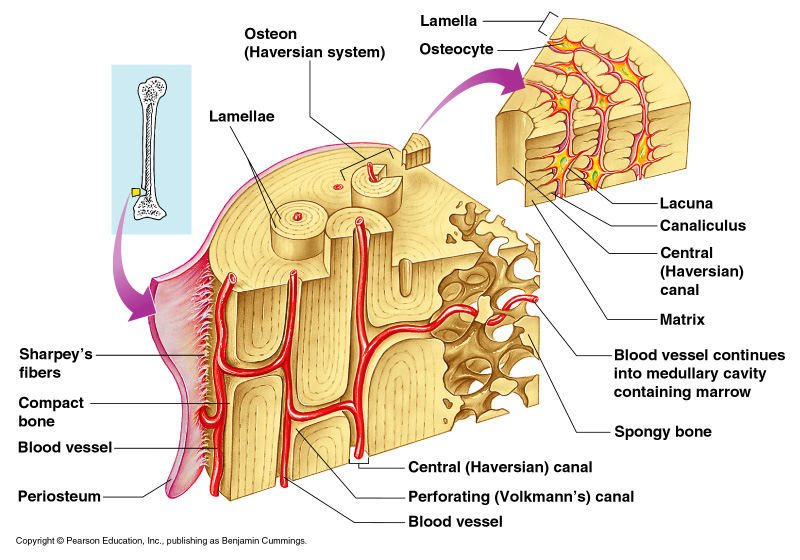 Lamellar arrangement
Lamellae
Rings around the central canal
Sites of lacunae
Lacunae
Cavities containing bone cells (osteocytes)
Arranged in concentric rings
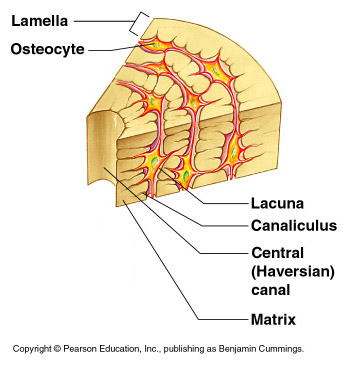 Figure 5.3
Lamellar arrangement
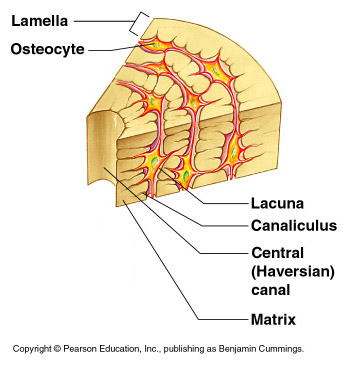 Canaliculi 
Tiny canals
Radiate from the central canal to lacunae
Form a transport system
compact bone
The morphofunctional unit of the bone is osteon, or Haversian system. 

Lamellar pattern of compact bone:
Haversian system 
Interstitial lamellae
Circumferential lamellae
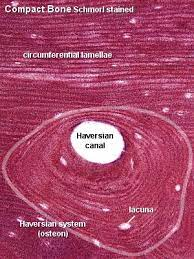 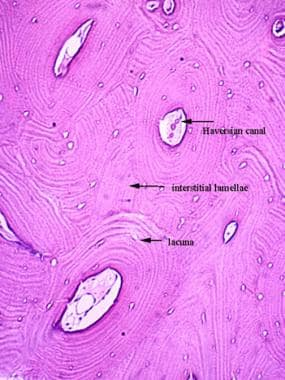 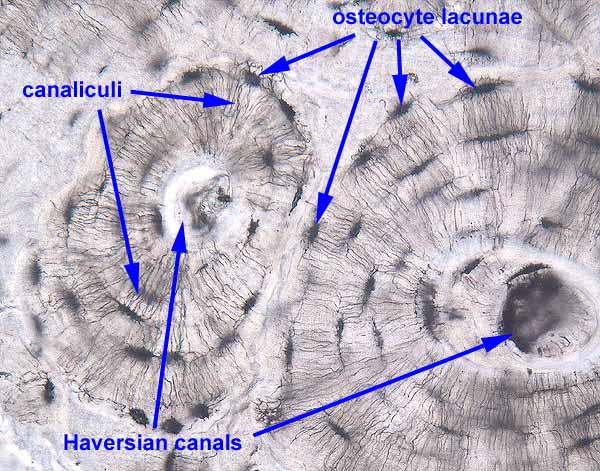 Dark spots are called ‘lacunae’ and would contain osteocytes in living bone
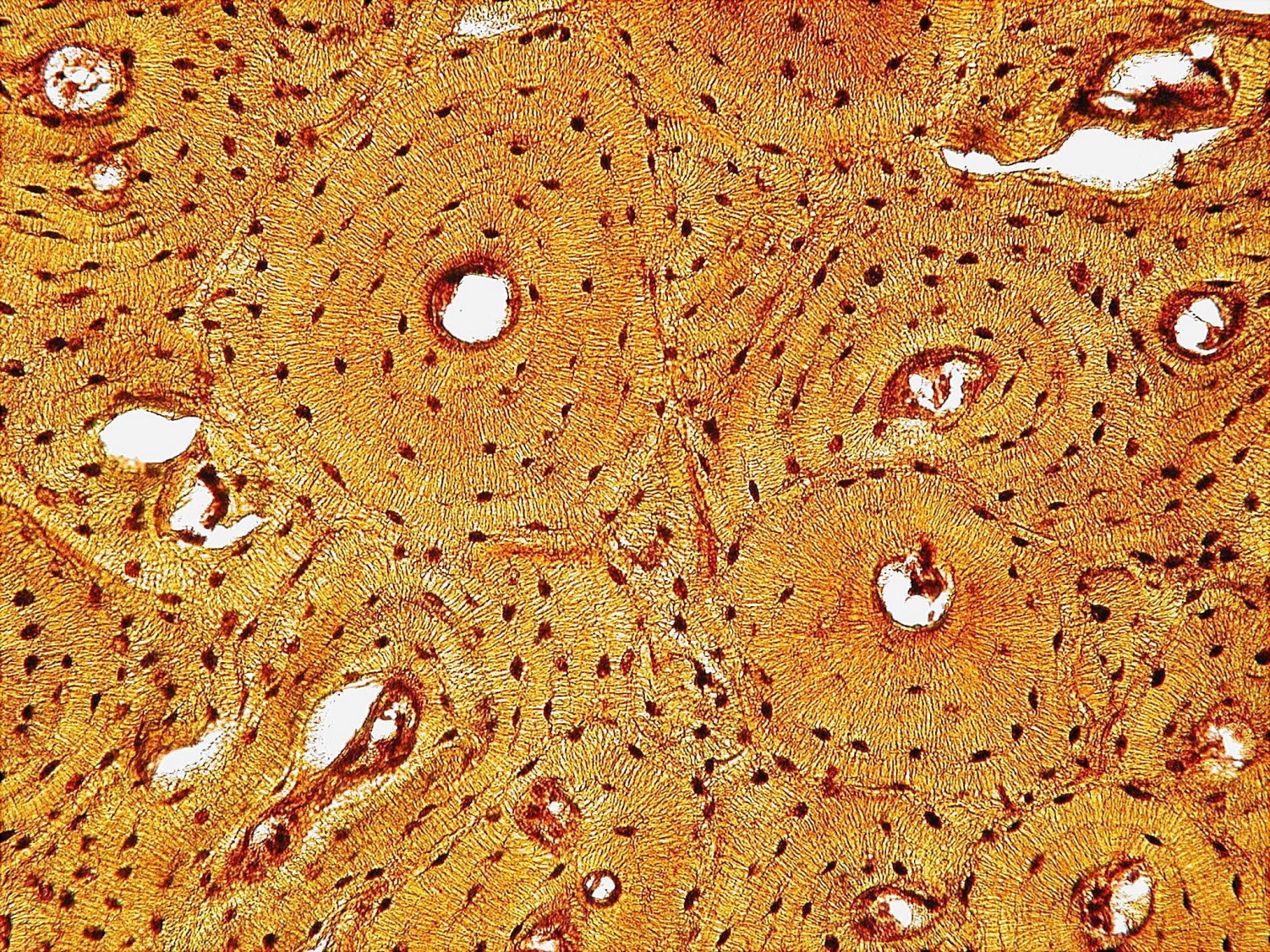 Central canal containing an artery, vein, lymph vessel and nerves